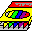 DRAW ME A PICTURE OF . . .

 AP BIOLOGY REVIEW
Draw a diagram of a typical biological membrane including the lipid bilayer and both integral and peripheral proteins. 

Label your diagram and GIVE AN EXAMPLE of an integral and a peripheral protein you learned about.
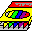 Draw a diagram of a typical biological membrane including the lipid bilayer and both integral and peripheral proteins. 

Label your diagram and GIVE AN EXAMPLE of an integral and a peripheral protein you learned about.
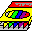 Draw a mitochondrion.Label all the places & spaces.
Mark the locations of glycolysis, Krebs Cycle and ETC.
Show where H+ ions build up during ETC.


Add some mitochondrial DNA.
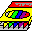 Draw a diagram that shows a population undergoing logistic growth.

Label carrying capacity.

Identify 2 biotic and 2 abiotic factors that could impact carrying capacity in this population.
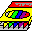 Draw a diagram of a food chain that includes 5 trophic levels. 

Label producers/consumers as primary, secondary, etc.



EXPLAIN the impact of a pollutant on the organisms in the different trophic levels.You had a vocab word for this.
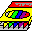 Draw a diagram of a food chain that includes 5 trophic levels. 

Label producers/consumers as primary, secondary, etc.



EXPLAIN the impact of a pollutant on the organisms in the different trophic levels.You had a vocab word for this.
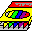 Draw a diagram showing what happens in a lake undergoing eutrification.



EXPLAIN how this is related to “Dead zones” in the Gulf of Mexico.
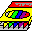 Draw a diagram showing what happens in a lake undergoing eutrification.



EXPLAIN how this is related to “Dead zones” in the Gulf of Mexico.
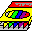 Draw a  picture of an amino acid


Show how 2 amino acids could be joined together.


Identify this process and the type of bond formed
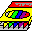 Draw a  picture of an amino acid


Show how 2 amino acids could be joined together.


Identify this process and the type of bond formed
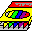 Draw a chloroplastLabel all the places & spaces.
Mark the locations of ETC and Calvin Cycle.
Show where H+ ions build up during ETC.
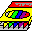 Draw a diagram of a lac operon when lactose is NOT present.

Identify the molecules in your diagram.


Explain what would cause this operon to “turn on”
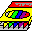 Draw a diagram of a lac operon when lactose is NOT present.

Identify the molecules in your diagram.


Explain what would cause this operon to “turn on”
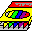 Draw a picture of a human red blood cell placed in distilled water. 

Use arrows to show how the water will move. 

What vocab word describes what will happen to this cell?
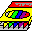 Draw a picture of a human red blood cell placed in distilled water. 

Use arrows to show how the water will move. 

What vocab word describes what will happen to this cell?
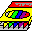 Draw a picture of a human red blood cell placed in distilled water. 

Use arrows to show how the water will move. 

What vocab word describes what will happen to this cell?
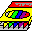 Draw a PUNNETT SQUARE that shows the
offspring of a cross between a father with
colorblindness and a non-colorblind mother whose father had normal vision.

Tell the possible outcomes of this cross.
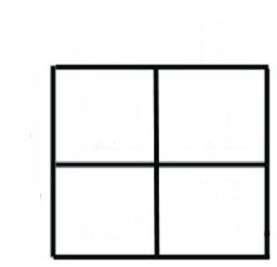 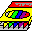 Diagram the differences between cells that are haploid, diploid,  triploid, trisomic, and monosomic 
USE 2n=6
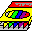 Look at the diagram. Is this the father of this child? EXPLAIN YOUR ANSWER
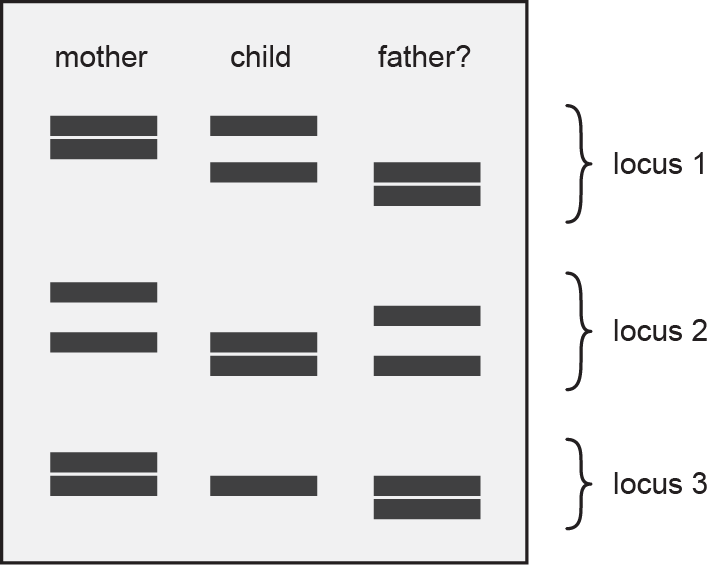 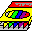 Draw a diagram showing the glycoproteins on the surface of a blood cell from a person with A negative blood.






WHAT KIND OF ANTIBODIES WOULD THIS PERSON MAKE?
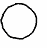 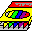 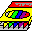 DRAW ME A PICTURE OF . . .
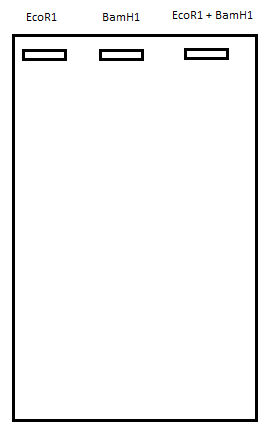 HindIII
EcoR1 + HindIII
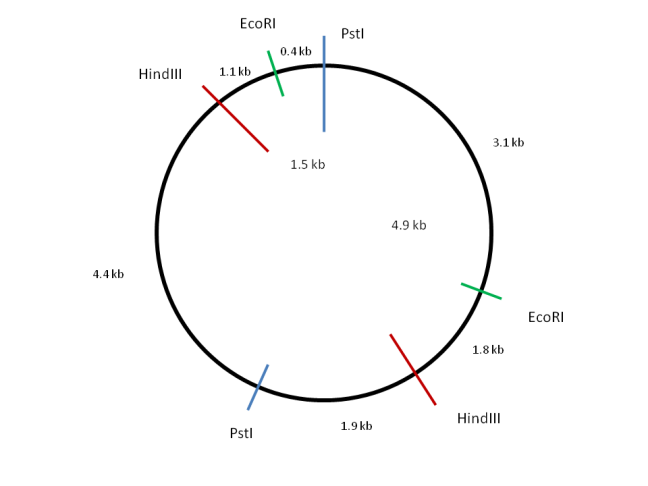 DRAW A DIAGRAM showing the molecules in the thylakoid membrane involved in the light reactions and label them.
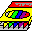 DRAW a diagram of an interphase chromosome in G2 and label all the parts
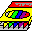 Draw a diagram of a diploid cell with 4 chromosomes in Metaphase I of meiosis
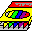